Terrence’s Apartment
New Place!
Living Room
Kitchen/Dining Room
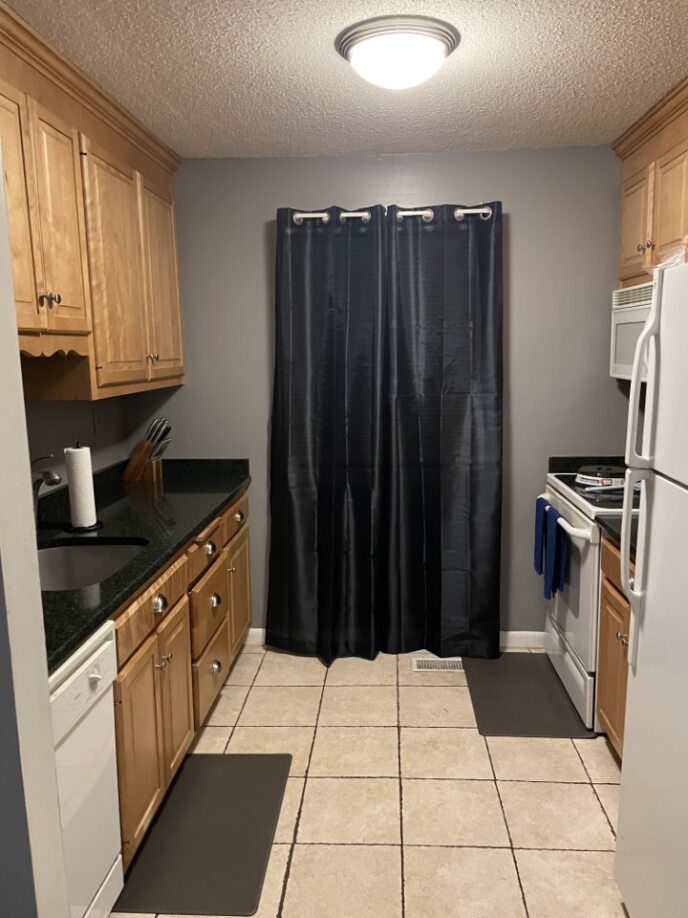 Bathroom & Laundry
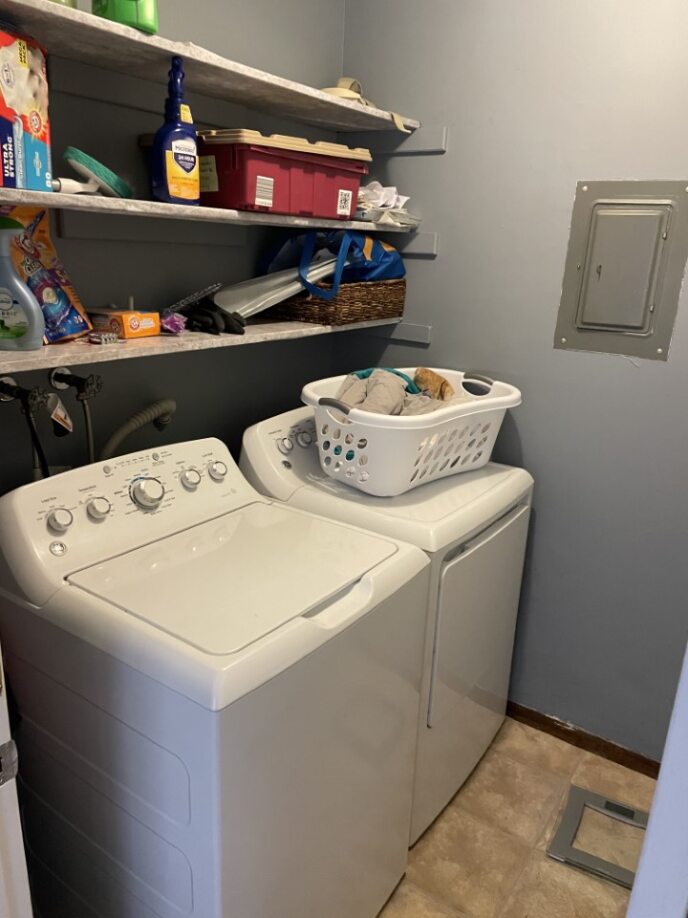 Bedroom